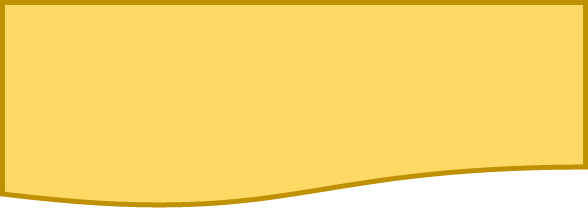 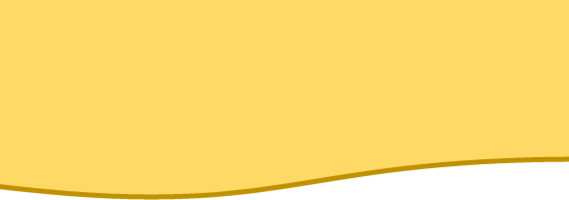 Lecture suivie CM2
Le tour du monde en 80 jours
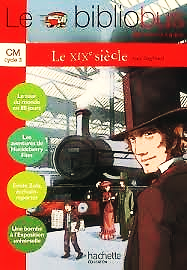 Fiche 1
Chapitre 1 : Phileas Fogg et Passepartout
1) Complète la carte mentale suivante
Son physique
Son adresse
Son caractère
Son loisir
Sa situation familiale
Phileas Fogg
Sa situation financière
2) Jean Passepartout
a) Métiers qu’il a fait :	1) ___________________________________________________ 
		2) ___________________________________________________ 
		3) ___________________________________________________ 
		4) ___________________________________________________ 

b) Avec les adjectifs suivants, écris un petit texte : vagabonde, tranquille, curieux, chronométré, maniaque, plaisant.
______________________________________________________________________________
______________________________________________________________________________
______________________________________________________________________________
______________________________________________________________________________
Chapitre 2 : un pari fou
1) Raconte pourquoi Philéas Fogg lance ce pari fou.
______________________________________________________________________________
______________________________________________________________________________
______________________________________________________________________________
______________________________________________________________________________
______________________________________________________________________________ ______________________________________________________________________________
2) Indique le jour et l’heure où il doit arriver : 
______________________________________________________________________________
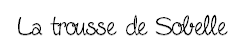 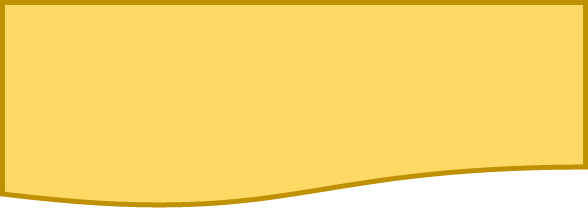 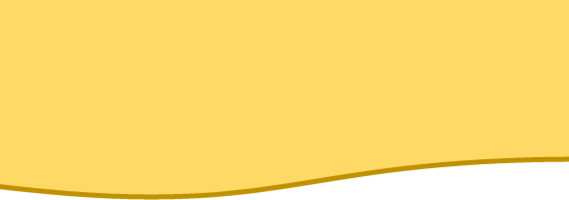 Lecture suivie CM2
Le tour du monde en 80 jours
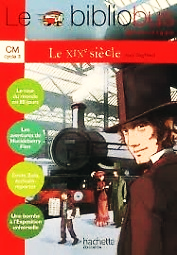 Fiche 2
Complète le planisphère au fur et à mesure du voyage
Chapitre 3 : Un départ au pied levé
1) Indique ce qu’ils emportent avec eux : 
* ___________________________________________________________________________
* ___________________________________________________________________________
* ___________________________________________________________________________
2) Quelle est leur première destination ? _________________________________________
3) « Mr Fogg tire de sa poche trois gros billets de banque et les offre à la mendiante ».
Que peux-tu dire de M. Fogg ? ___________________________________________________
Chapitre 4 : Mandat d’arrêt
1) Indique le trajet des deux hommes : Douvres * ________________ * ________________ * ________________ * ________________ * ________________ * Indes
2) A l’aide de ces 2 cartes et de la page 16, écris un petit texte sur le canal de Suez
________________________________________
________________________________________
________________________________________
________________________________________
________________________________________
________________________________________
____________________
____________________
____________________
____________________
____________________
____________________
____________________
____________________
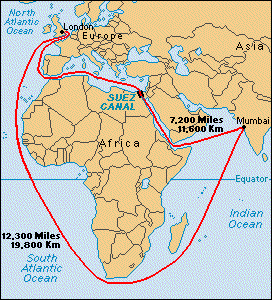 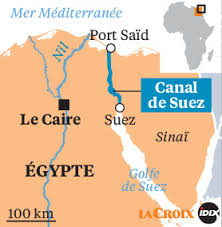 3) Explique qui est M. Fix, ce qu’il veut faire et pourquoi.
______________________________________________________________________________
______________________________________________________________________________ ______________________________________________________________________________ ______________________________________________________________________________
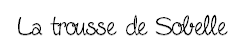 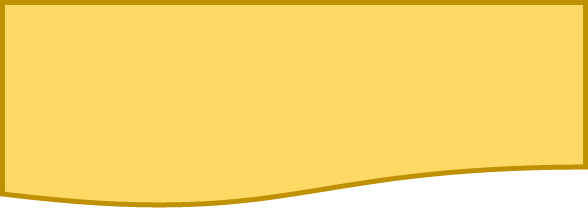 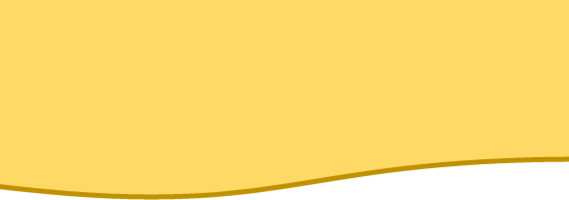 Lecture suivie CM2
Le tour du monde en 80 jours
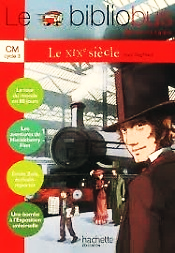 Fiche 3
Complète le planisphère au fur et à mesure du voyage
Chapitre 5 : En Inde
1) Note les informations importantes de ce chapitre :
1) Sur le trajet : _______________________________________________________________
2) Sur Fix : ____________________________________________________________________
_____________________________________________________________________________
3) Sur Passepartout : __________________________________________________________
_____________________________________________________________________________
2) A l’aide des informations du texte, de ton dictionnaire et/ou d’internet, écris ce que tu découvres sur la pagode.
____________________________________________________ ____________________________________________________
____________________________________________________
____________________________________________________
____________________________________________________
____________________________________________________
____________________________________________________
____________________________________________________
____________________________________________________
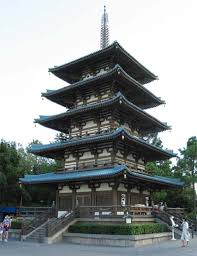 Chapitre 6 : A dos d’éléphant
1) Rappelle-toi des moyens de transport utilisés par nos personnages depuis le début :
___________________ - ___________________ - ___________________ - dos d’éléphant.

2) Note les deux informations importantes de ce chapitre concernant :
a) Un nouveau personnage : ____________________________________________________
_____________________________________________________________________________
b) Leur moyen de transport : ___________________________________________________
_____________________________________________________________________________
3) Imagine que tu es sur l’éléphant. Que ressens-tu ?
______________________________________________________________
______________________________________________________________
______________________________________________________________
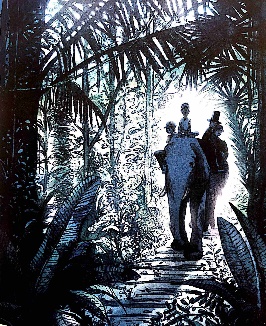 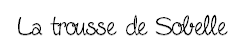 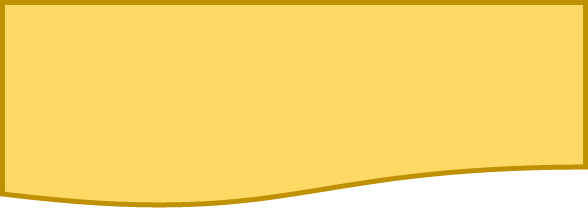 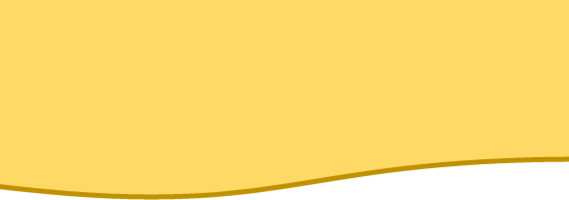 Lecture suivie CM2
Le tour du monde en 80 jours
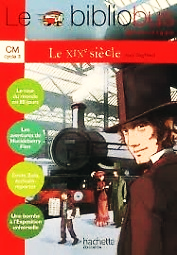 Fiche 4
Chapitre 7 : L’audace de passepartout
1) Remets les phrases dans l’ordre
2) Complète les deux propositions que fait M. Fogg :
A la jeune femme indienne : __________________________________________________
_____________________________________________________________________________
Au guide : __________________________________________________________________
_____________________________________________________________________________
Complète le planisphère au fur et à mesure du voyage
Chapitre 8 : La grande traversée
1) Ecris le trajet en partant d’Inde : moyen de transport,destination
En __________________ vers __________________________________________
En __________________ vers _________________ puis vers __________________________
En __________________ vers __________________________________________

2) Recopie la phrase qui indique où en est M. Fogg sur son programme
_____________________________________________________________________________
_____________________________________________________________________________

3) Raconte ce que pense Passepartout pendant l’attaque des Sioux.
_____________________________________________________________________________
_____________________________________________________________________________ _____________________________________________________________________________
_____________________________________________________________________________
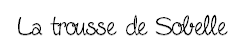 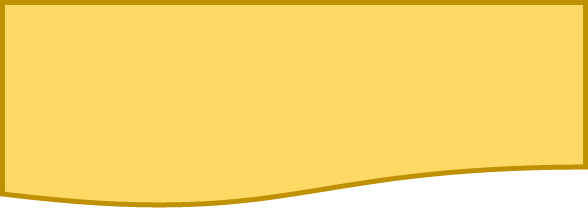 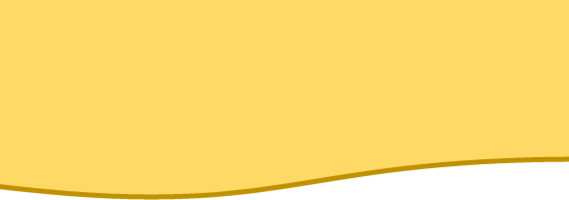 Lecture suivie CM2
Le tour du monde en 80 jours
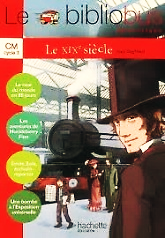 Fiche 5
4) Cherche des renseignements sur les Sioux
________________________________________________________
________________________________________________________
________________________________________________________
________________________________________________________
________________________________________________________
________________________________________________________
________________________________________________________
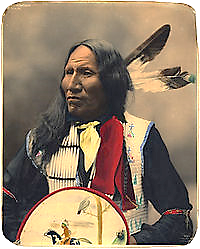 Chapitre 9 : Des solutions de fortune
1) Ecris le trajet depuis l’arrêt du train : moyen de transport et destination
En _________________________ vers __________________________________________
En _________________________ vers __________________________________________
2) Raconte ce que se disent ces deux hommes, au style indirect c’est-à-dire sans faire de dialogue.
______________________________________________________
______________________________________________________
______________________________________________________
______________________________________________________
______________________________________________________
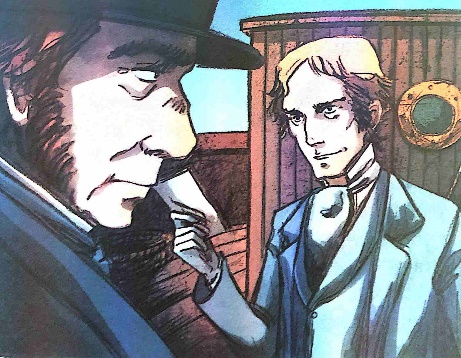 ______________________________________________________________________________
3) Ecris les deux obstacles rencontrés et leur solution
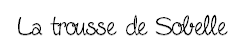 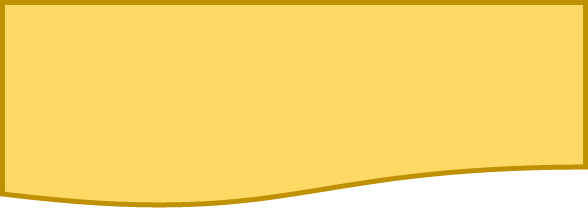 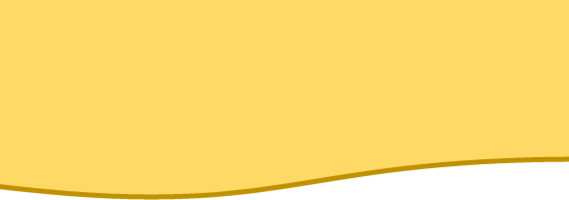 Lecture suivie CM2
Le tour du monde en 80 jours
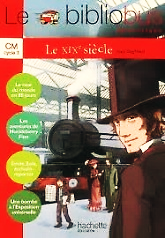 Fiche 6
Chapitre 10 : Pari gagné
1) Complète le tableau ci-dessous
2) Raconte ce que Passepartout dit à Philéas Fogg et qui explique pourquoi il a finalement gagné.
______________________________________________________________________________
______________________________________________________________________________
______________________________________________________________________________
Bilan de la lecture
As-tu aimé cette histoire ? Pourquoi ?
______________________________________________________________________________
______________________________________________________________________________

Quel passage as-tu préféré ? Pourquoi ?
______________________________________________________________________________
______________________________________________________________________________

Cherche des informations sur Jules Verne. Quel(s) autre(s) romans a-t-il écrit ?
______________________________________________________________________________
______________________________________________________________________________
______________________________________________________________________________
______________________________________________________________________________
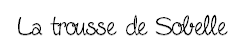 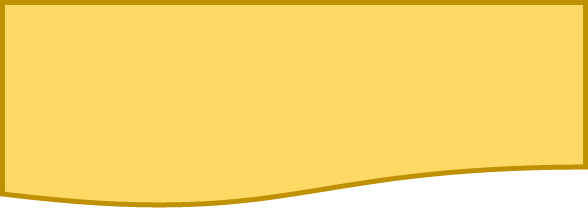 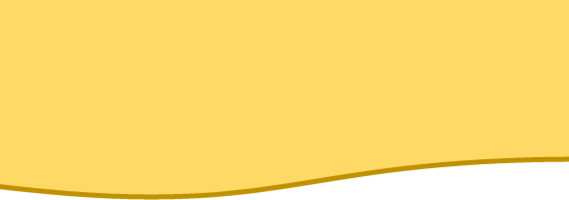 Lecture suivie CM2
Le tour du monde en 80 jours
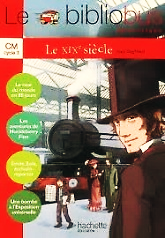 Planisphère
Trace, au fur et à mesure de ta lecture, le voyage de Philéas Fogg
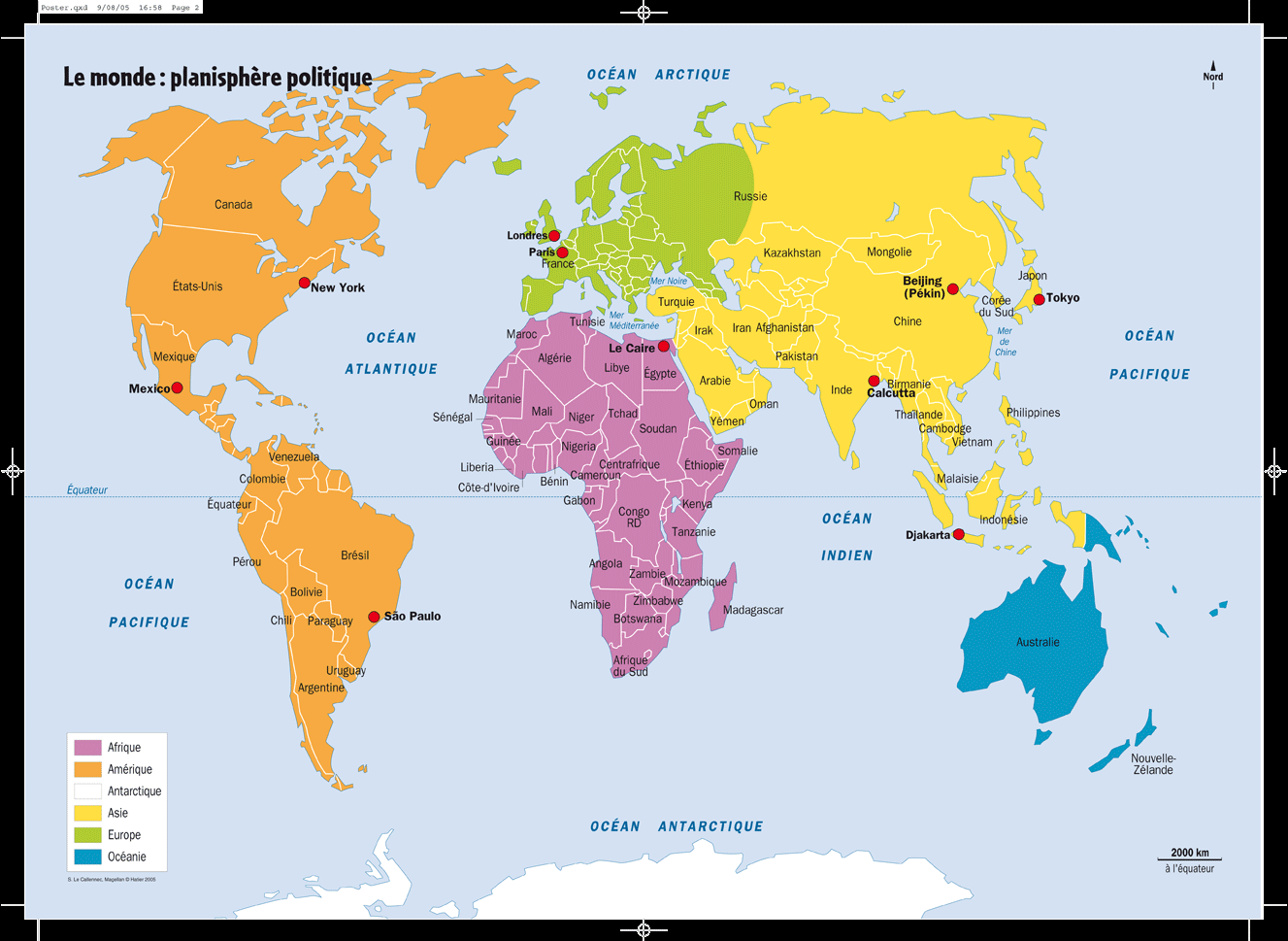 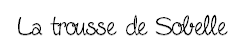 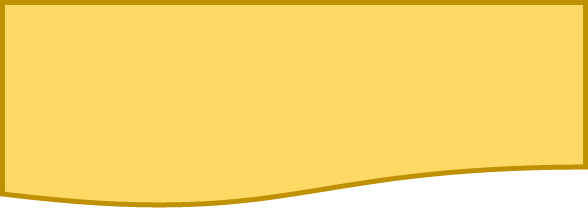 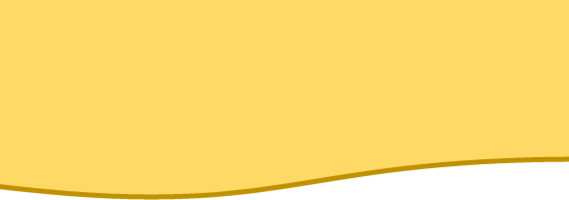 Lecture suivie CM2
Le tour du monde en 80 jours
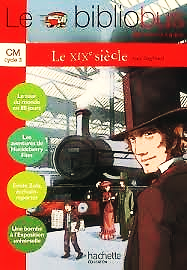 correction 1
Prénom : ___________________
Chapitre 1 : Phileas Fogg et Passepartout
1) Complète la carte mentale suivante
Son physique
Son adresse
Son caractère
Grand, mince, cheveux blond, impeccablement vêtu
Solitaire, réservé, avec des manies, exigeant
7 rue Saville Row, 
Londres
Son loisir
Sa situation familiale
Phileas Fogg
Aller au Reform Club
Célibataire, sans enfant
Sa situation financière
Riche
2) Jean Passepartout
a) Métiers qu’il a fait :	1) chanteur de rue à Paris
		2) funambule et danseur sur corde dans un cirque 
		3) pompier 
		4) valet  

b) Avec les adjectifs suivants, écris un petit texte : vagabonde, tranquille, plaisant, curieux, chronométré, maniaque.
Passepartout a eu une jeunesse vagabonde. Il voulait à présent rester tranquille. 
Son nouveau travail chez M. Fogg lui semble plaisant. C’est un homme curieux, maniaque. Dans sa vie, tout est chronométré.
Chapitre 2 : un pari fou
1) Raconte pourquoi Philéas Fogg lance ce pari fou.
Alors qu’il est dans son club, il entend des hommes dire qu’on fait la tour du monde en 90 jours. Il leur dit alors qu’on peut le faire en 80 jours. Les hommes lui disent que c’est impossible. C’est alors qu’il leur lance le pari.

2) Indique le jour et l’heure où il doit arriver : 
Le 21 décembre 8h45 du soir (soit 20h45)
Chapitre 3 : Un départ au pied levé
1) Indique ce qu’ils emportent avec eux : 
* Un sac avec 2 chemises en laine, trois paires de bas, la même chose pour Passepartout.
* Le guide général des horaires de trains.
* 3 énormes liasses de billets

2) Quelle est leur première destination ? Paris

3) « Mr Fogg tire de sa poche trois gros billets de banque et les offre à la mendiante ».
Que peux-tu dire de M. Fogg ? Il est généreux et il a de la compassion
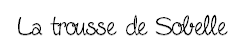 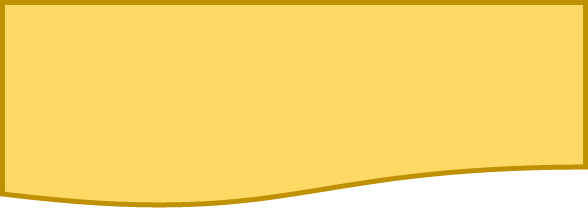 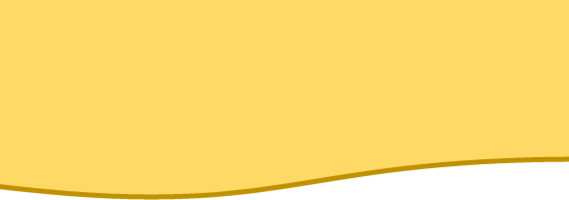 Lecture suivie CM2
Le tour du monde en 80 jours
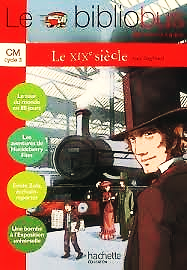 correction 2
Prénom : ___________________
Chapitre 4 : Mandat d’arrêt
1) Indique le trajet des deux hommes : Douvres * Calais * Paris * Italie * Brindisi * Suez *
2) A l’aide de ces 2 cartes et de la page 16, écris un petit texte sur le canal de Suez
Le canal de Suez a été creusé par Ferdinand de Lesseps. Il sépare l’Afrique de l’Asie. Il part de Port Saïd et arrive au Golfe de Suez  Il se situe en Egypte. Il permet d’éviter de contourner l’Afrique ce qui fait gagner la moitié du temps et environ 8000 km.
3) Explique qui est M. Fix, ce qu’il veut faire et pourquoi.
M. Fix est un détective anglais qui recherche le voleur de la banque d’Angleterre. Il veut arrêter Philéas Fogg qui ressemble au portrait robot du voleur.
Chapitre 5 : En Inde
1) Note les informations importantes de ce chapitre :
1) Sur le trajet : Il a gagné 2 jours sur son itinéraire.
2) Sur Fix : Il n’a pas reçu son ordre d’arrestation de Londres. Il continue alors de suivre P. Fogg.
3) Sur Passepartout : Il a failli louper le départ du train à cause de son aventure dans la pagode.
2) A l’aide des informations du texte, de ton dictionnaire et/ou d’internet, écris ce que tu découvres sur la pagode.
Une pagode est un lieu de culte bouddhiste, ayant souvent l'aspect d'une tour de plusieurs étages circulaire, octogonale ou carrée, avec un toit évasé ou en épi. Elle est la forme prise par le stûpa indien dans la civilisation chinoise.
Le mot pagode vient du sanskrit bhagavati, signifiant « déesse » et désignant la déesse Kali.
Chapitre 6 : A dos d’éléphant
1) Rappelle-toi des moyens de transport utilisés par nos personnages depuis le début :
train - bateau - train - dos d’éléphant.
2) Note les deux informations importantes de ce chapitre concernant :
a) Un nouveau personnage : Le colonel Cromarty est grand et blond, il a environ 50 ans, il va rejoindre son régiment.
b) Leur moyen de transport : Le train ne peut plus avancer car il n’y a plus de chemin de fer, ils ont obligé de trouver un autre moyen de transport.
3) Imagine que tu es sur l’éléphant. Que ressens-tu ?
A l’enseignant de corriger
Chapitre 7 : L’audace de passepartout
1) Remets les phrases dans l’ordre
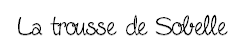 2) Complète les deux propositions que fait M. Fogg :
A la jeune femme indienne : Il lui propose de repartir avec eux.
Au guide : Il lui propose de lui offrir l’éléphant.
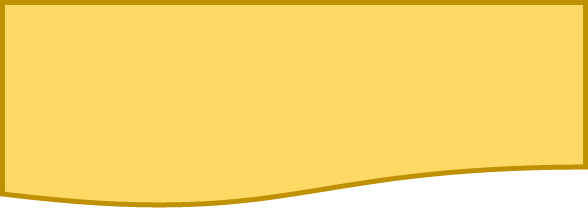 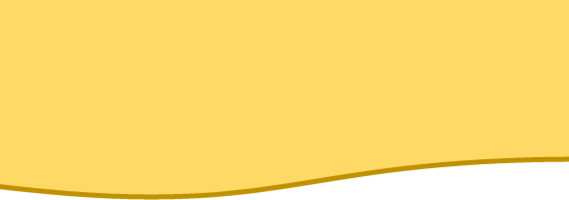 Lecture suivie CM2
Le tour du monde en 80 jours
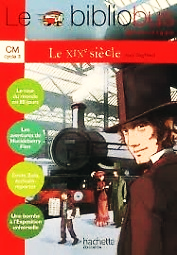 correction 3
Prénom : ___________________
Chapitre 8 : La grande traversée
1) Ecris le trajet en partant d’Inde : moyen de transport et destination
En train vers Calcutta
En paquebot vers La Chine, le Japon puis vers San Francisco
En train vers ‘New York

2) Recopie la phrase qui indique où en est M. Fogg sur son programme
P. 29 : Pour l’instant, M. Fogg n’a encore gagné ni perdu un seul jour sur son programme

3) Raconte ce que pense Passepartout pendant l’attaque des Sioux
A l’enseignant de corriger. 
Exemple : Mais qu’est-ce que c’est que ces cris ? Oh mais c’est un coup de fusil !!! C’est des indiens qui nous attaquent !!! Oh non, ils ont assommé le chauffeur !! Il faut vraiment arrêter ce train avant le fort ! Qu’est-ce que je peux faire ? Je vais monter sur le train et détacher la locomotive du wagon.
4) Cherche des renseignements sur les Sioux
Les Sioux sont des tribus amérindiennes. Ils avaient conquis un vaste territoire dans le centre-nord des États-Unis actuels. Les Sioux s'appelaient entre eux « Le Peuple des Sept Feux ». Ce peuple se divise en nombreuses tribus : les Dakota, les Nakota et les Lakota. Dans les années 1670-1680, les Sioux étaient alors sédentarisés en de gros villages ; ils pratiquaient la culture du maïs, celle du riz sauvage et la chasse aux bisons. Ils commencèrent ensuite leur migration vers l'ouest. Au cours du XVIIIème siècle, les tribus sioux se constituèrent un véritable « empire » dans l'Ouest. Petit à petit les américains les chassent de leurs territoires et ne sont définitivement soumis qu'en 1890-1891. Aujourd'hui, les descendants des Sioux survivants des guerres indiennes du XIXe siècle sont répartis dans diverses réserves du centre nord des États-Unis.
Chapitre 9 : Des solutions de fortune
1) Ecris le trajet depuis l’arrêt du train : moyen de transport et destination
En traineau vers l’ouest des Etats-Unis
En train vers New-York
2) Raconte ce que se disent ces deux hommes, au style indirect c’est-à-dire sans faire de dialogue.
Fogg demande au capitaine de lui vendre son navire. Au départ, il refuse car il dit qu’il coûte 50 000 dollars. Philéas Fogg lui donne alors 60 000 dollars. Comme c’est une affaire en or, le capitaine accepte. Maintenant ce navire appartient à Fogg et il peut en faire ce qu’il veut.
3) Ecris les deux obstacles rencontrés et leur solution
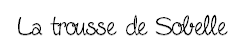 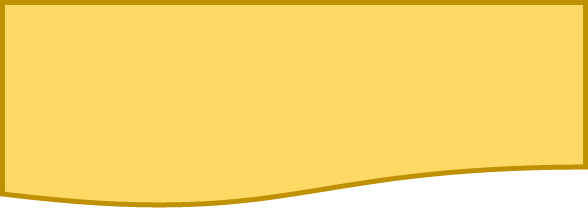 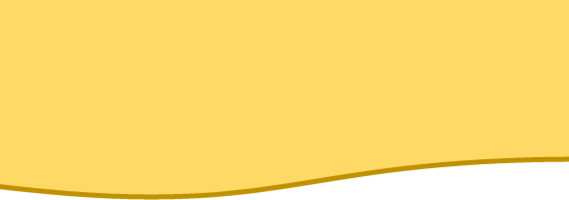 Lecture suivie CM2
Le tour du monde en 80 jours
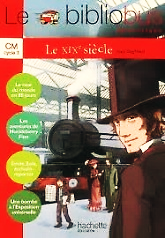 correction 4
Chapitre 10 : Pari gagné
1) Complète le tableau ci-dessous
2) Raconte ce que Passepartout dit à Philéas Fogg et qui explique pourquoi il a finalement gagné.
Philéas Fogg s’est trompé d’un jour, car ils ont fait le tour du monde en allant vers le soleil levant. Ils ont gagné un jour !
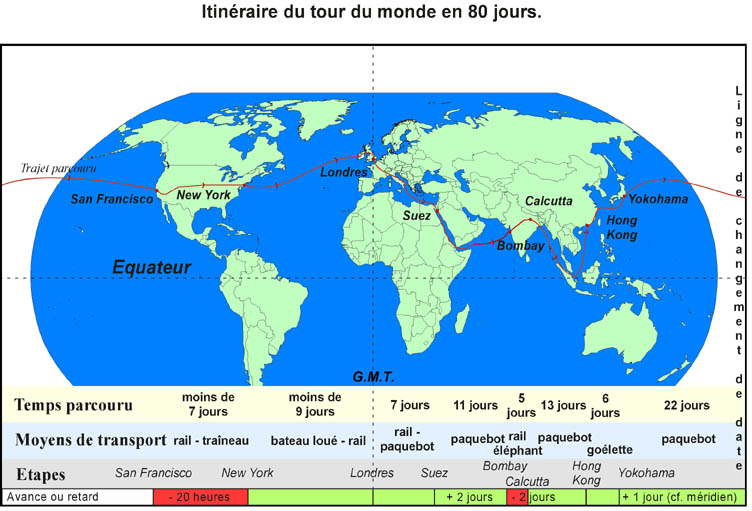 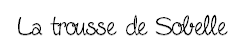